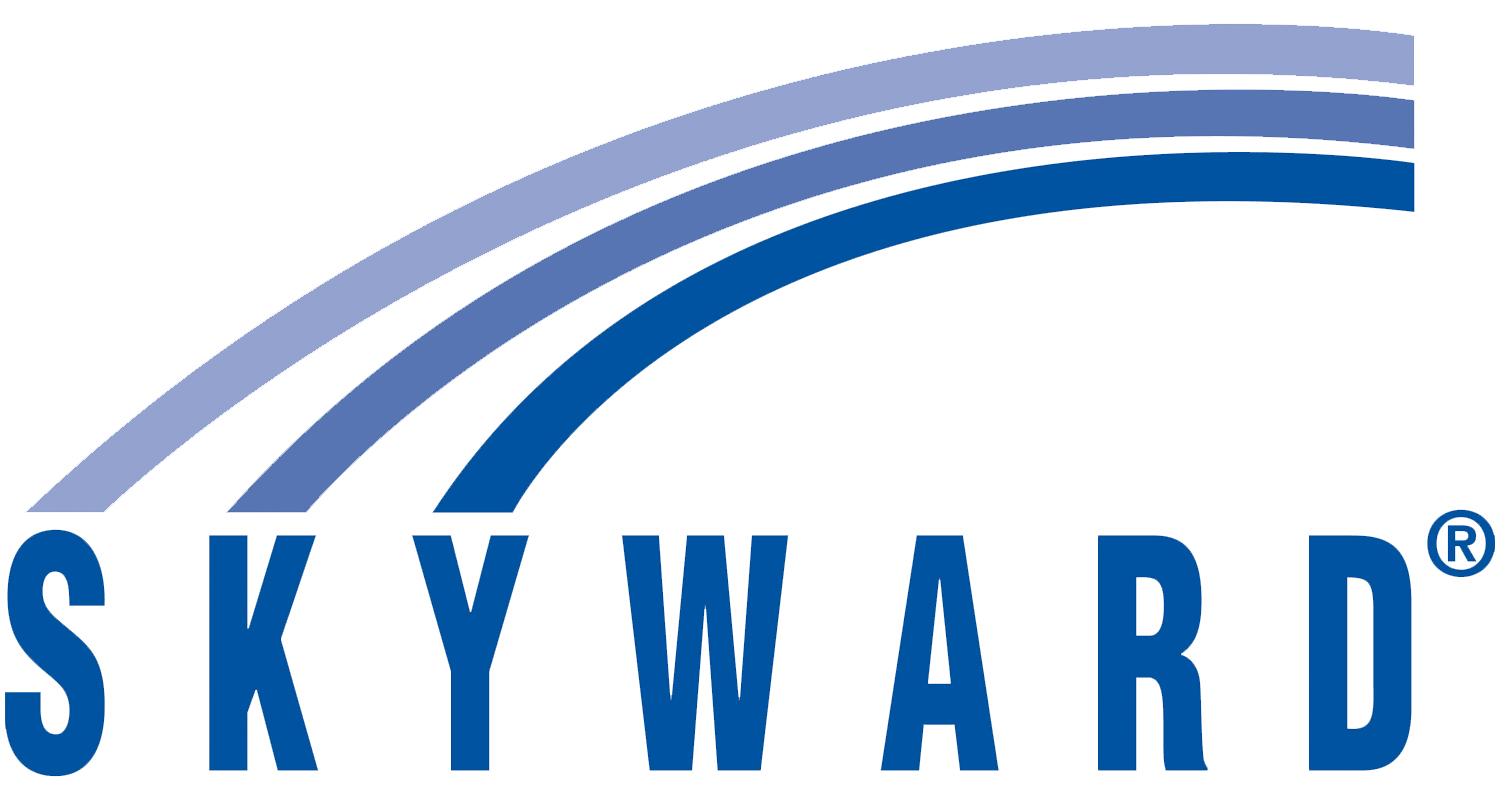 Skyward Family Access
Skyward Family Access
Skyward Family Access allows families to access student schedule, attendance, gradebook, academic history, discipline and school messages.
When logged into Skyward Family Access, parents/guardians can....
check grades 
 review assignments and due dates 
 check for missing assignments 
 review attendance 
 check messages 
 change notification settings
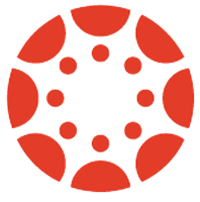 The LCISD Website – More Information
Visit www.LCISD.org
Select Students and Parents
Scroll down and click Family Access link on the left navigation
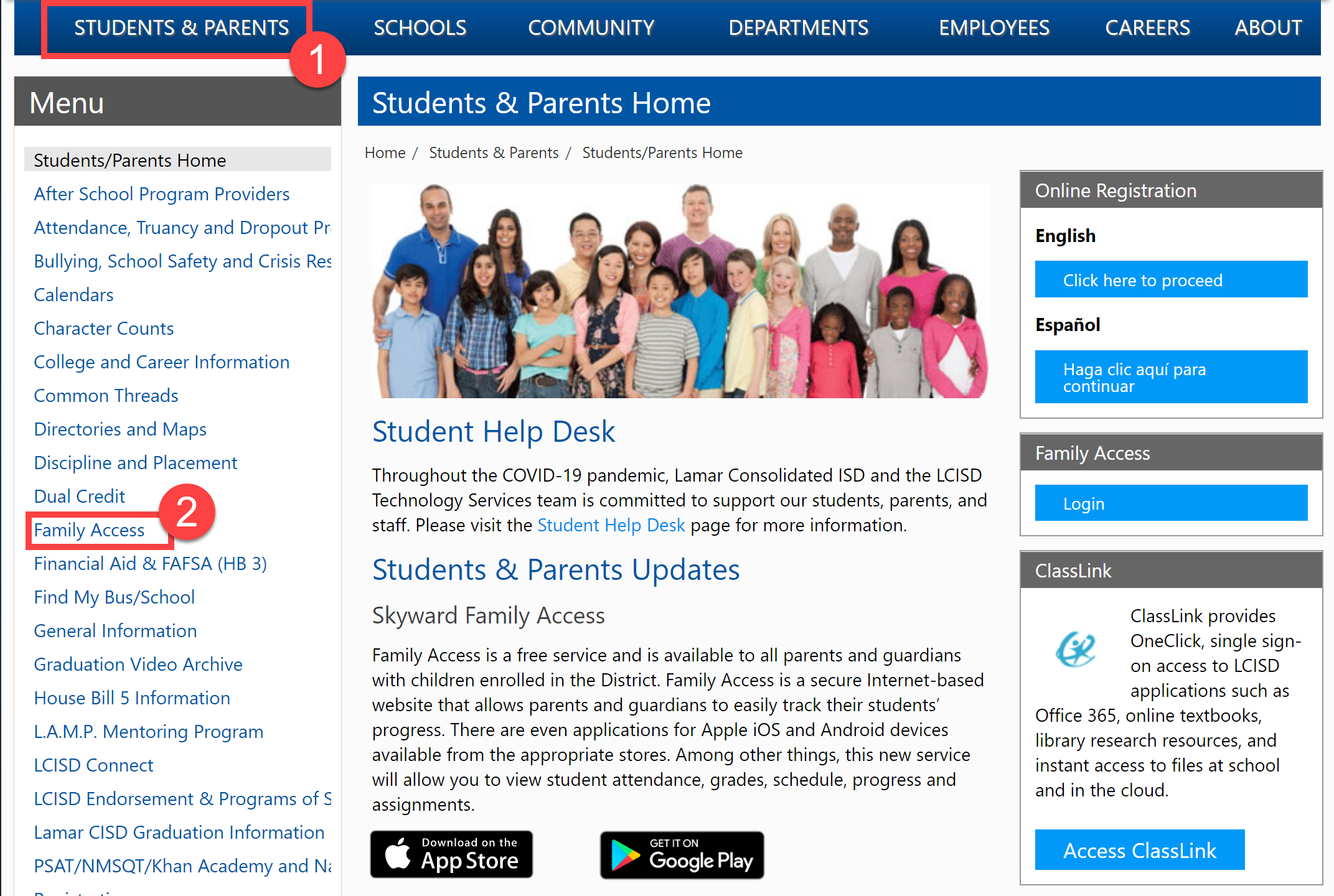 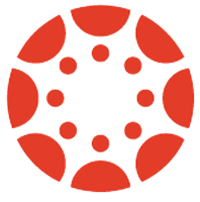 Family Access Assistance
Visit www.LCISD.org
Select Students and Parents
Scroll down and click Family Access link on the left navigation
Family Access Information 
Login
Family Access Help
Download Family Access Apps onto devices
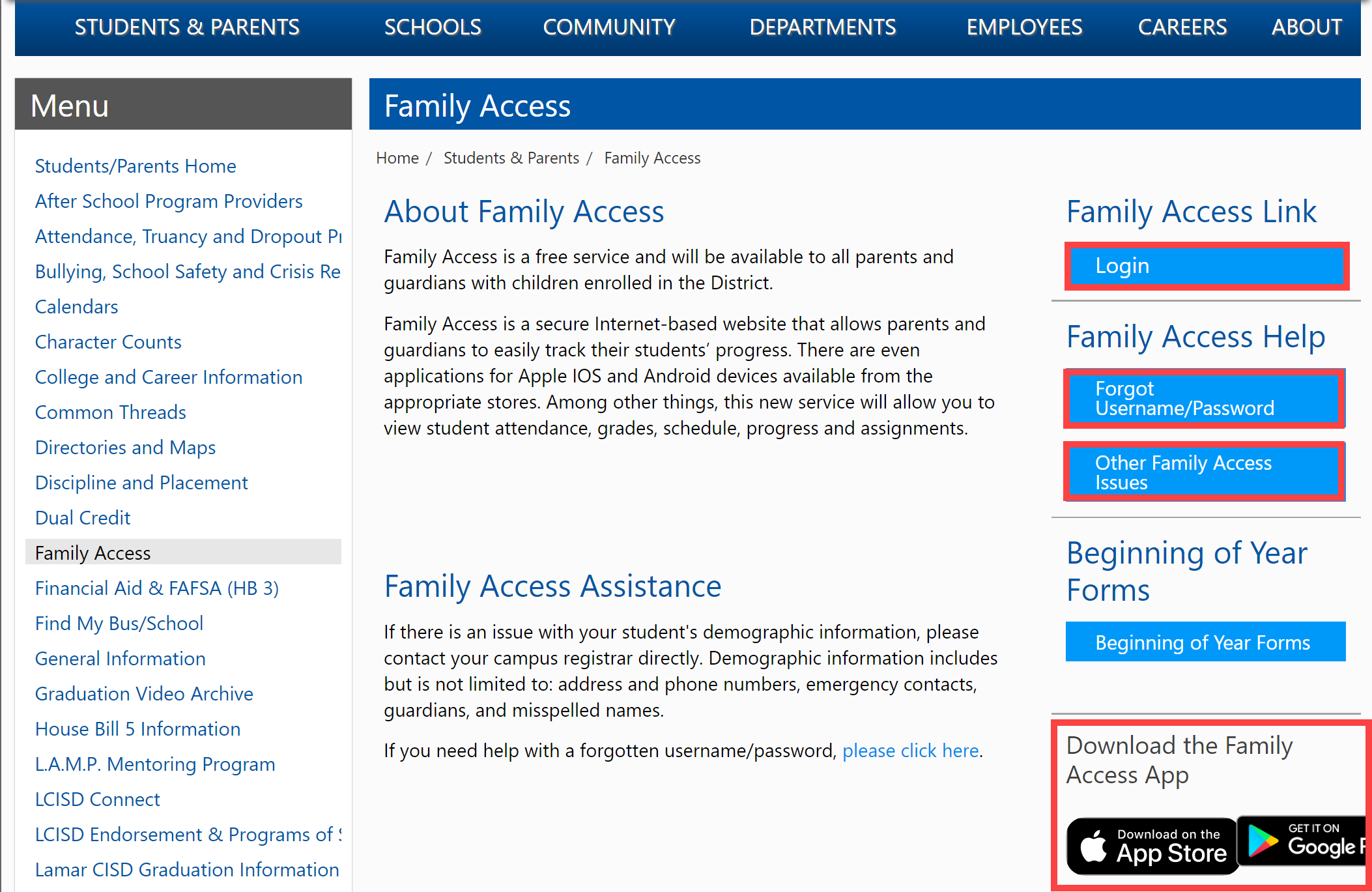 Need Additional Assistance?
Visit www.LCISD.org
Select Students and Parents
Scroll down and click Family Access link on the left navigation.
Choose Forgot Username/Password
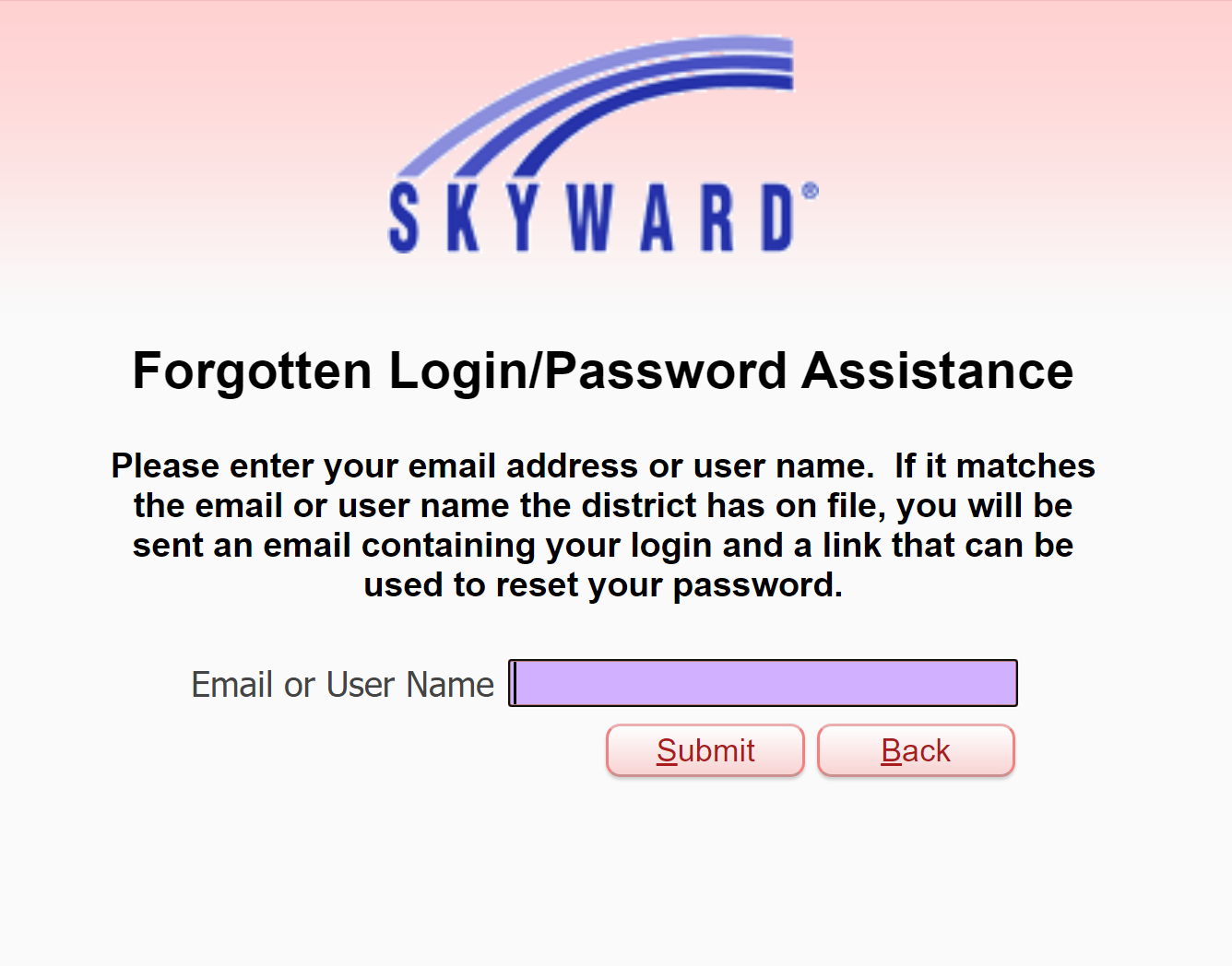 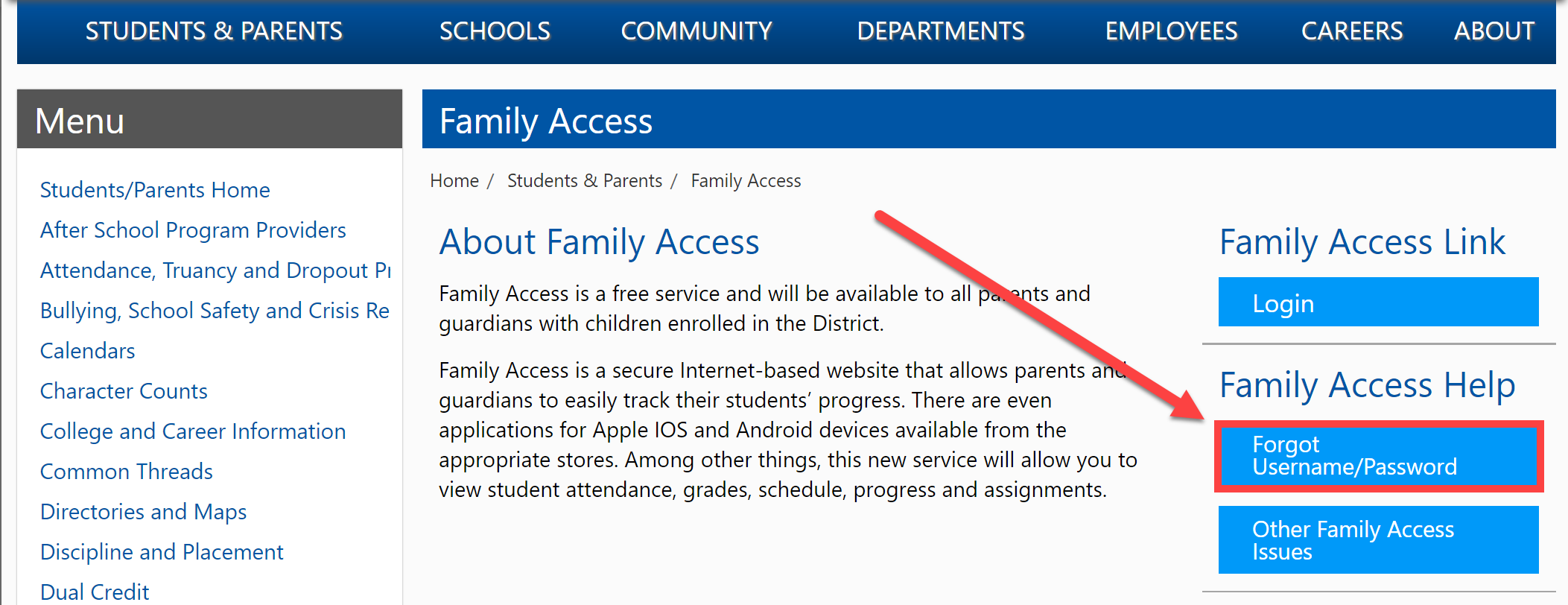 Need Additional Assistance?
Visit www.LCISD.org
Select Students and Parents
Scroll down and click Family Access link on the left navigation.
Choose Other Family Access Issues on the right
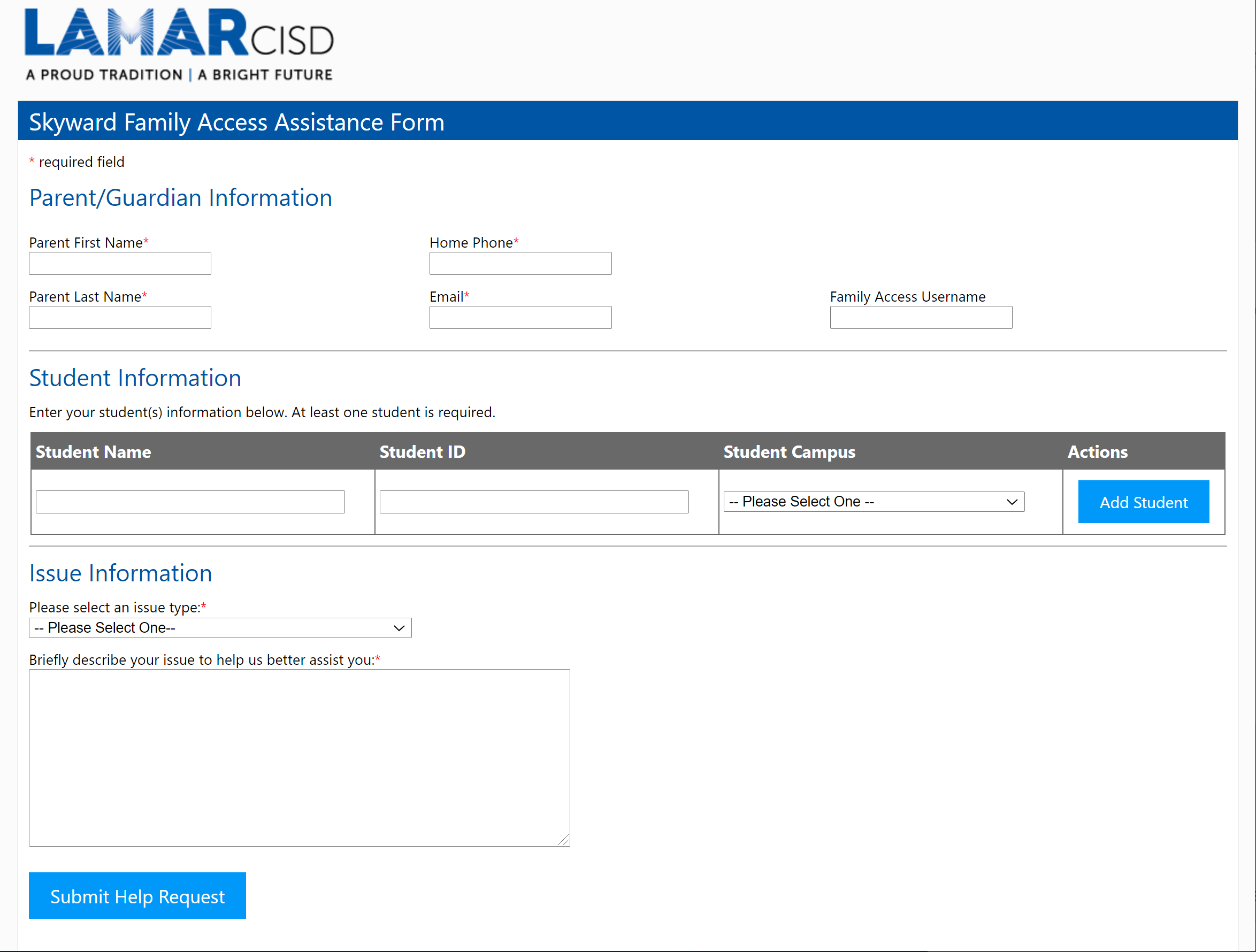 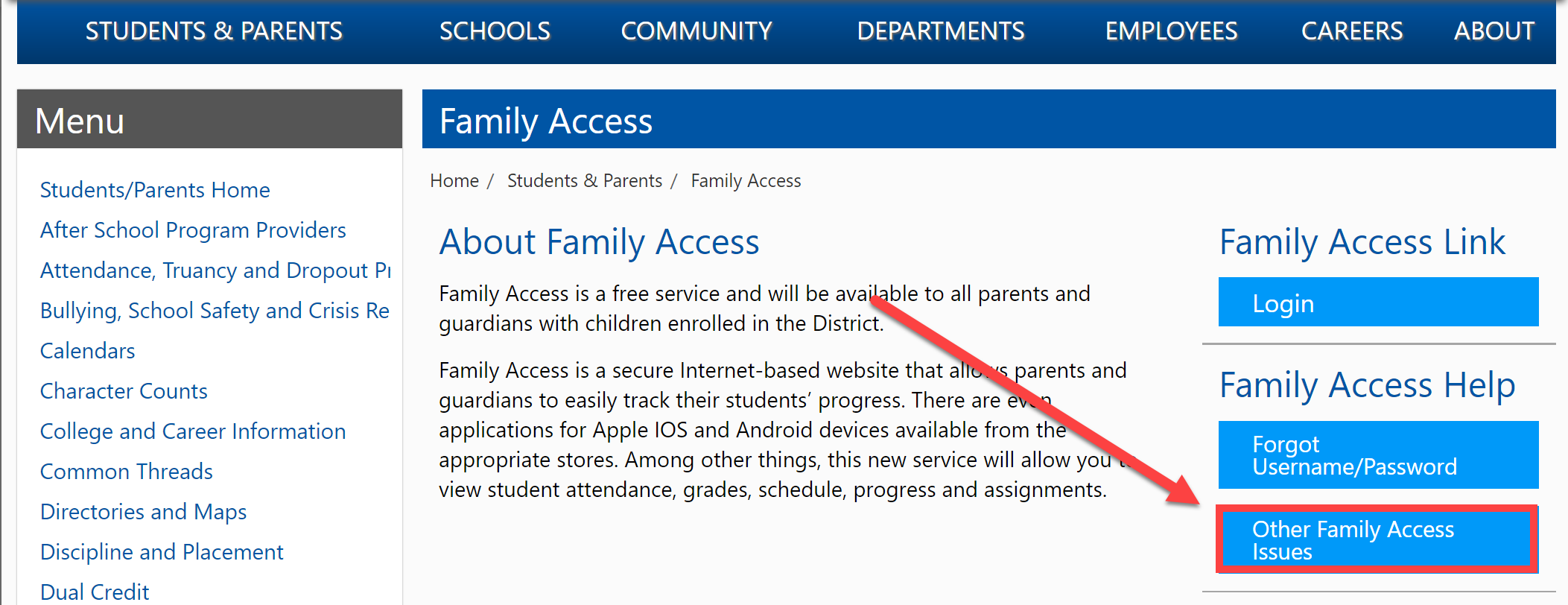 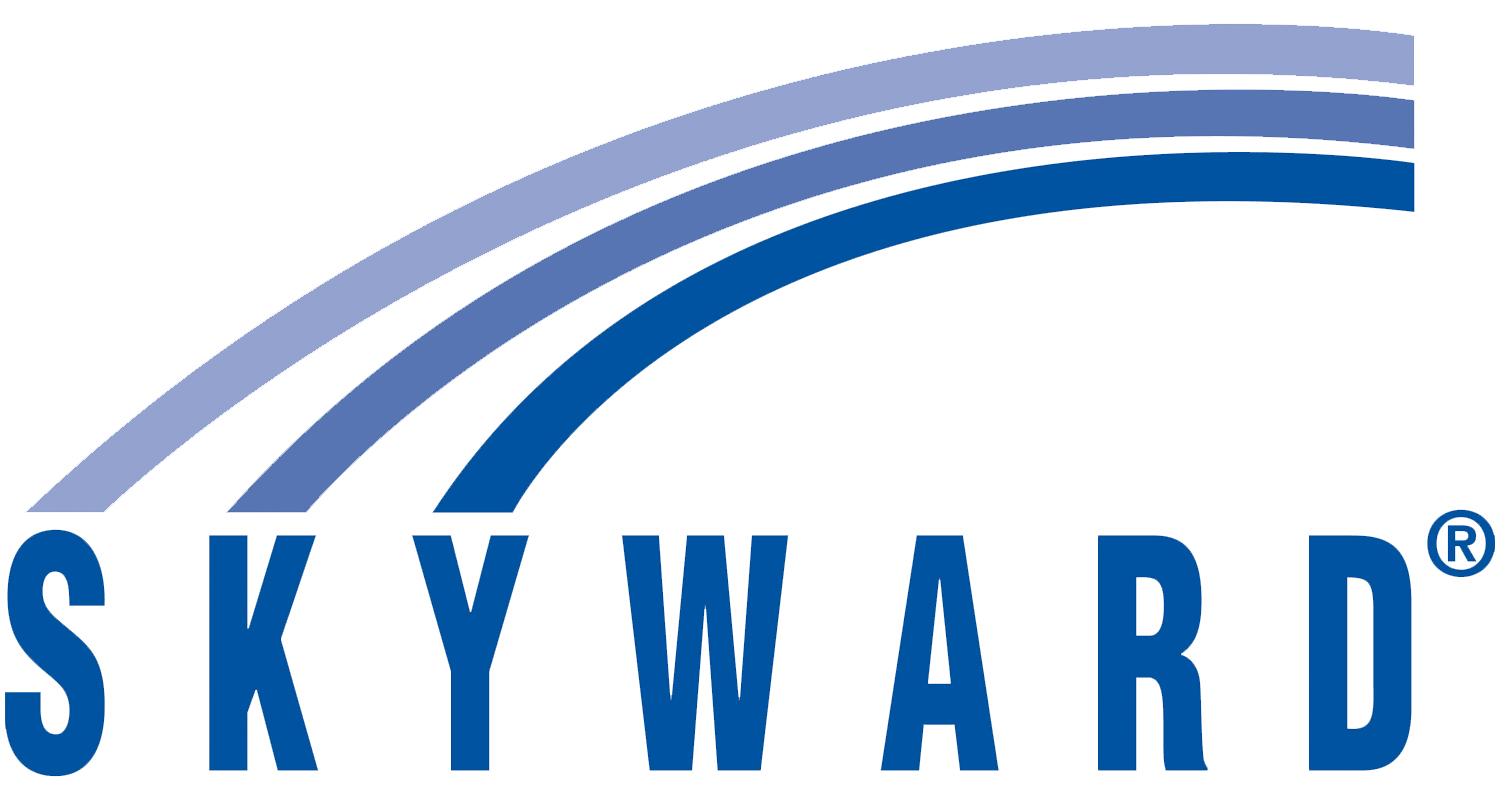 Skyward Family Access
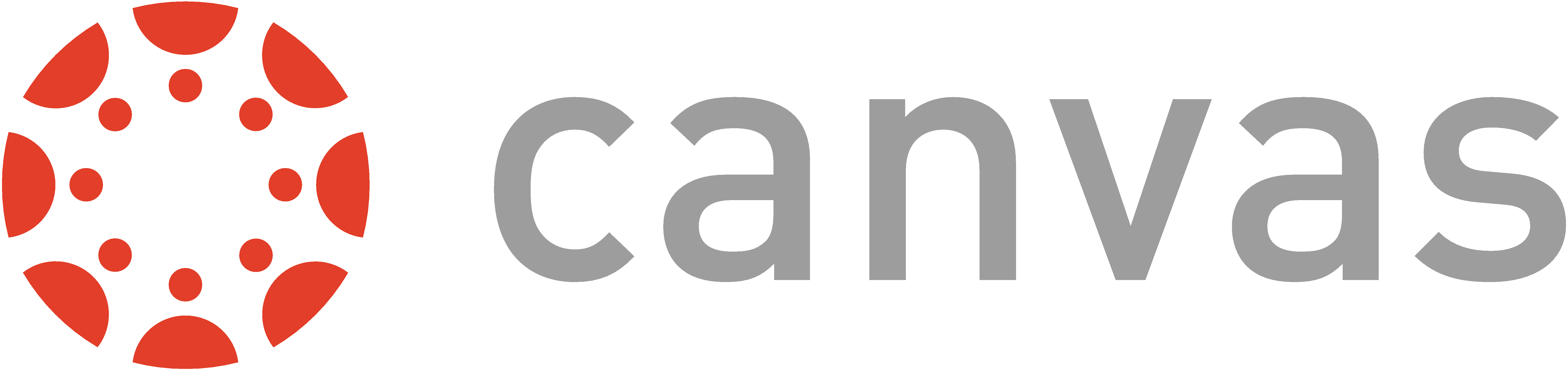 Canvas Parent/Guardian AccessPresentation Developed by Paul Wagner, LCISD Digital Learning Team
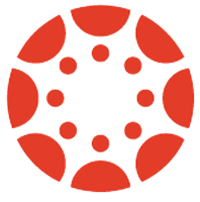 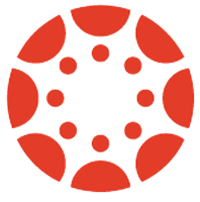 What is Canvas?
Canvas is a digital tool that provides teachers, students, and guardians a platform for accessing a variety of educational resources online, all from one location. 
A course is created for each class that a student has.
Parents/Guardians can access these courses using an Observer Account
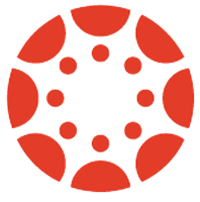 Accessing Canvas for the First Time
Your Canvas Access email is the email address that you provide in your Skyward contact information. This is not your Skyward username.

Use your entire email address, not just the first part.
Parent.email
Parent.email@yahoo.com
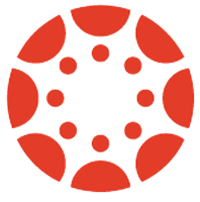 Accessing Canvas for the First Time
EITHER visit canvas.lcisd.org 
OR 
1. Go to the LCISD home page and choose the Canvas option.
2. Select the Login to Canvas button
1
2
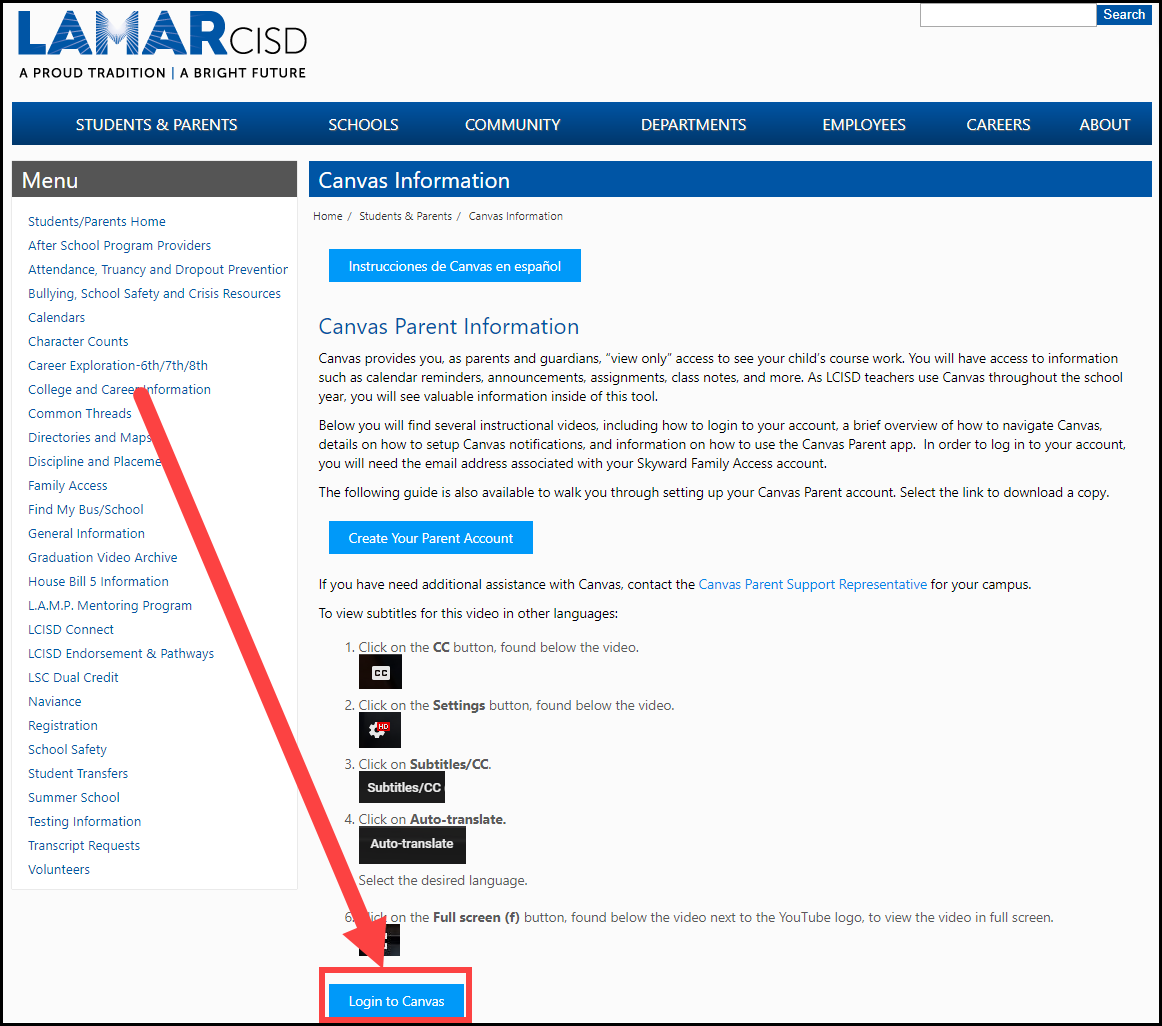 2
1
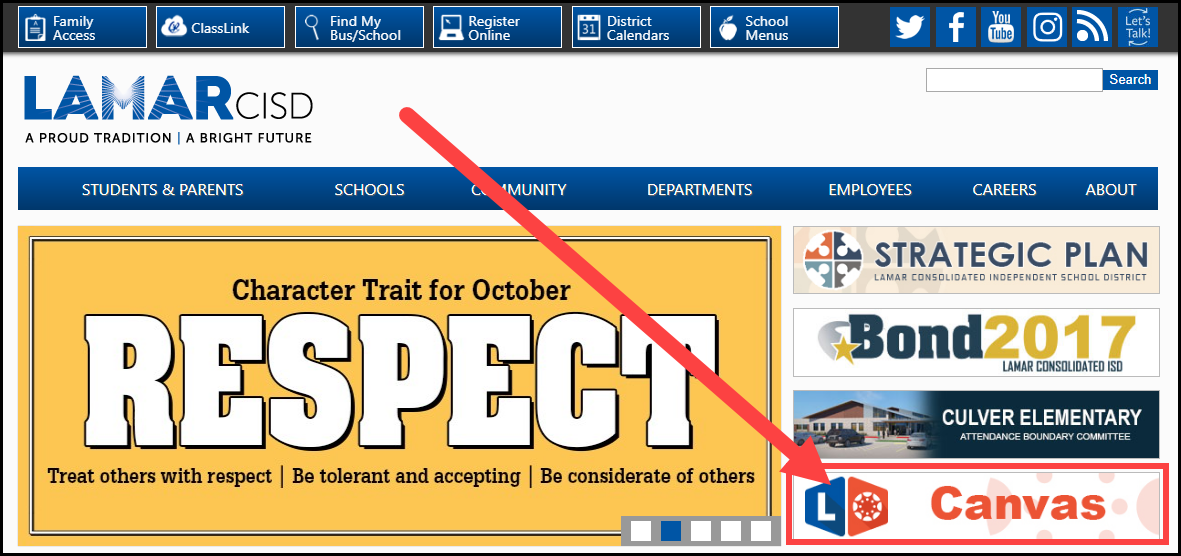 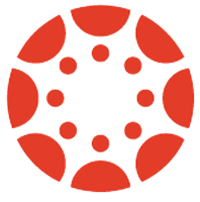 Accessing Canvas for the First Time
Select Forgot Password?
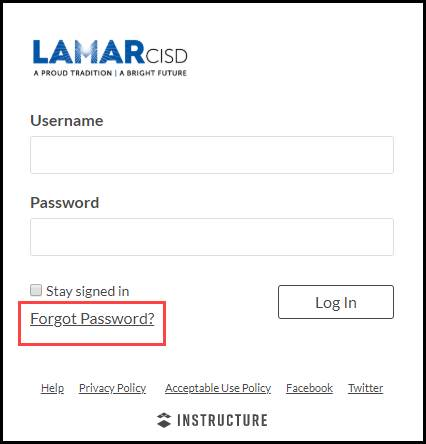 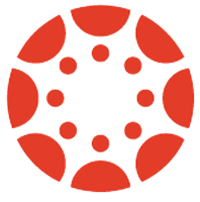 Accessing Canvas for the First Time
Enter your entire email address
Select Request Password
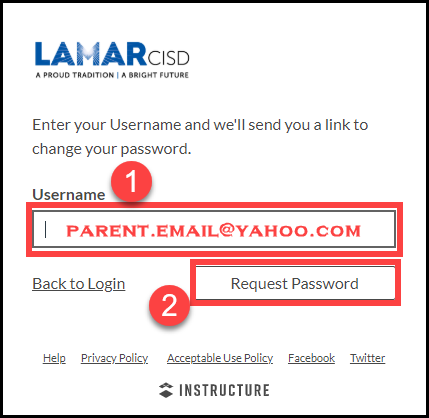 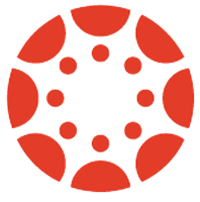 Accessing Canvas for the First Time
Check your email inbox for a message from Canvas by Instructure: notifications@instructure.com
It may be in your junk folder.
Depending on requests, etc., it may take a number of hours to arrive in your inbox
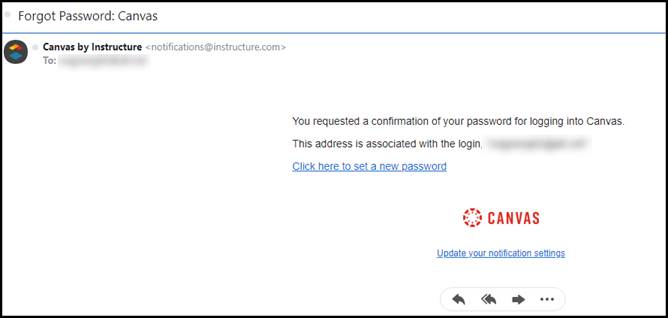 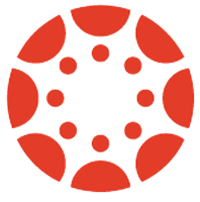 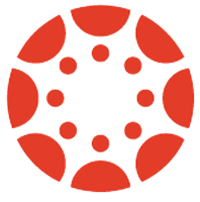 Notifications
You can choose what type of notifications you receive, how often you receive them, AND where you receive them!
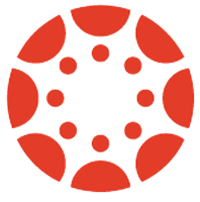 Add Contact Method
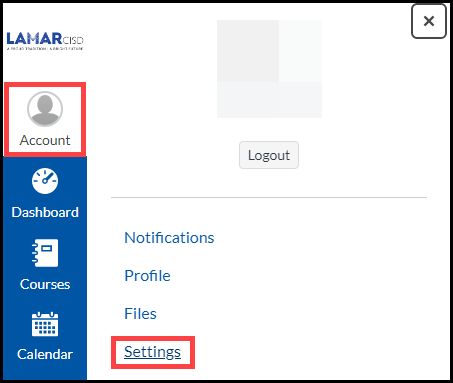 Add a Contact Method to receive notifications as text messages if you like:
Account > Settings
+ Contact Method
Add cell number and carrier
Follow prompts
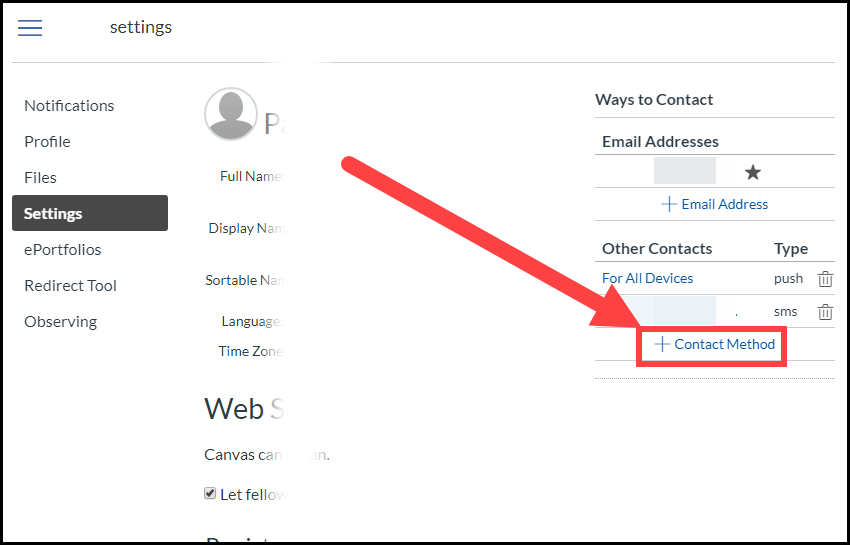 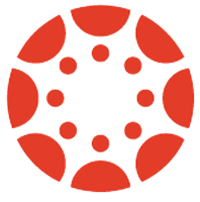 Recommended Settings
Determine what you wish to receive
Account > Notifications
Recommended
Announcement
Conversation Message
Determine how often to receive
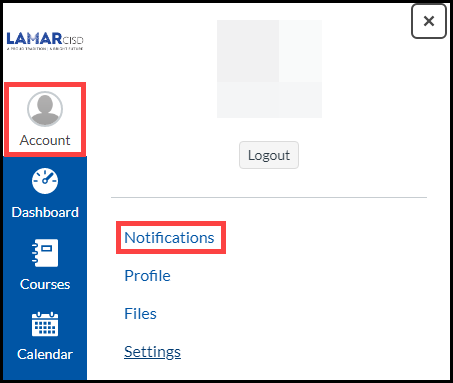 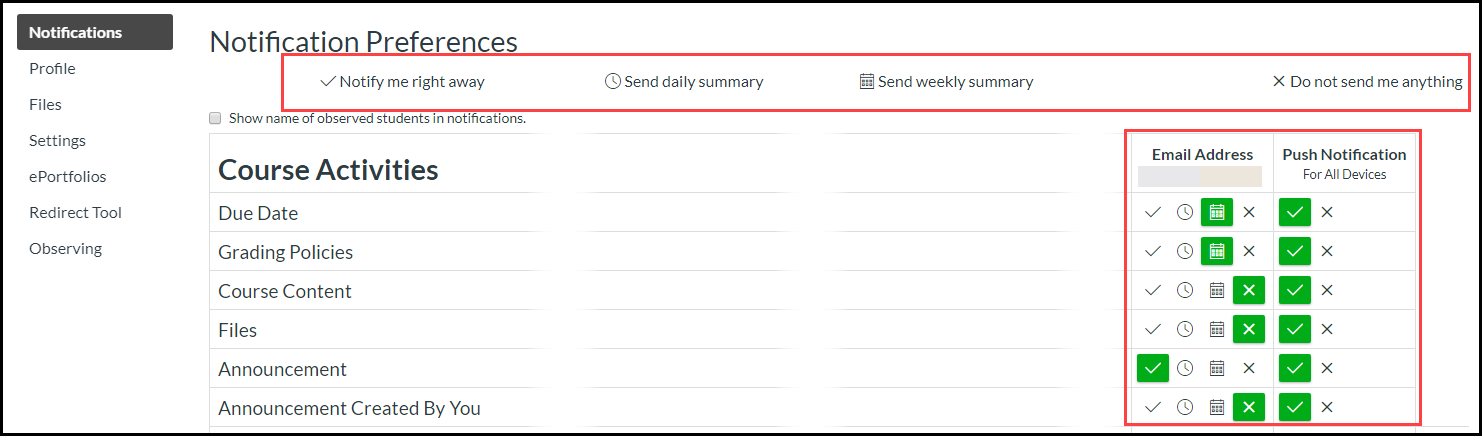 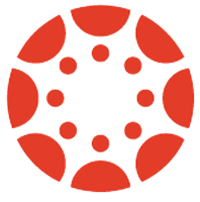 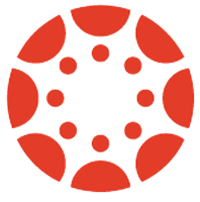 NavigatingCanvas
A Canvas course is created for each of your child’s classes. We will take a look at different features in Canvas:
Dashboard
Courses
Calendar
Inbox
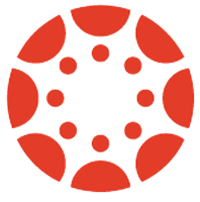 Global Navigation - The Dashboard
The Dashboard is what you see when you log in
Each course has its own course card
Select a card to visit that course
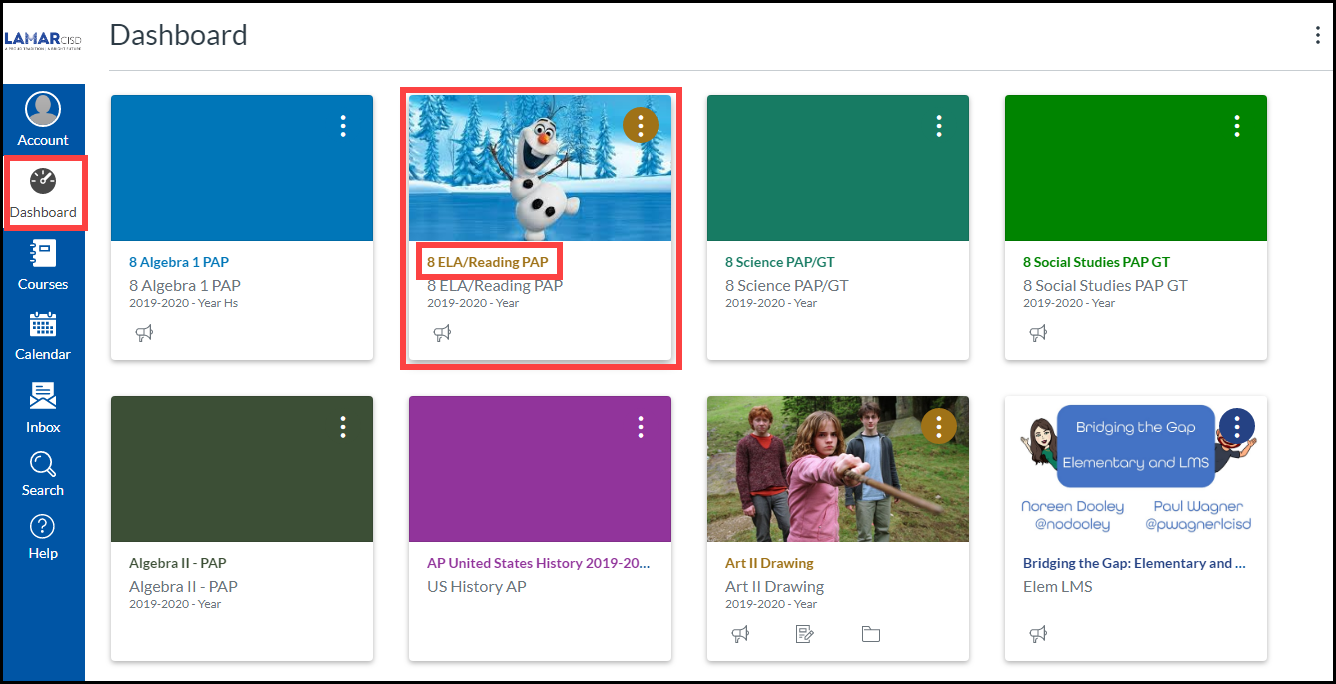 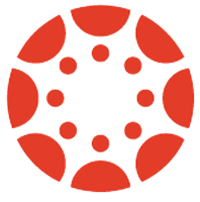 Global Navigation - Courses Option
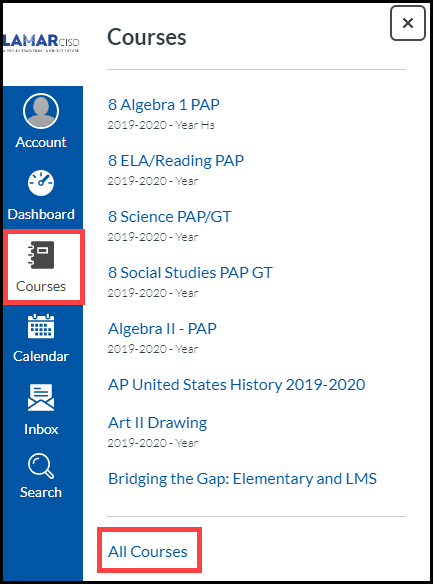 Select the Courses option to see a list of favorited courses, usually the current courses.
Select a course to go to it  immediately.
Select All Courses at the bottom of the pop up to see a list of all courses.
Courses in blue are published. Courses in gray are not.
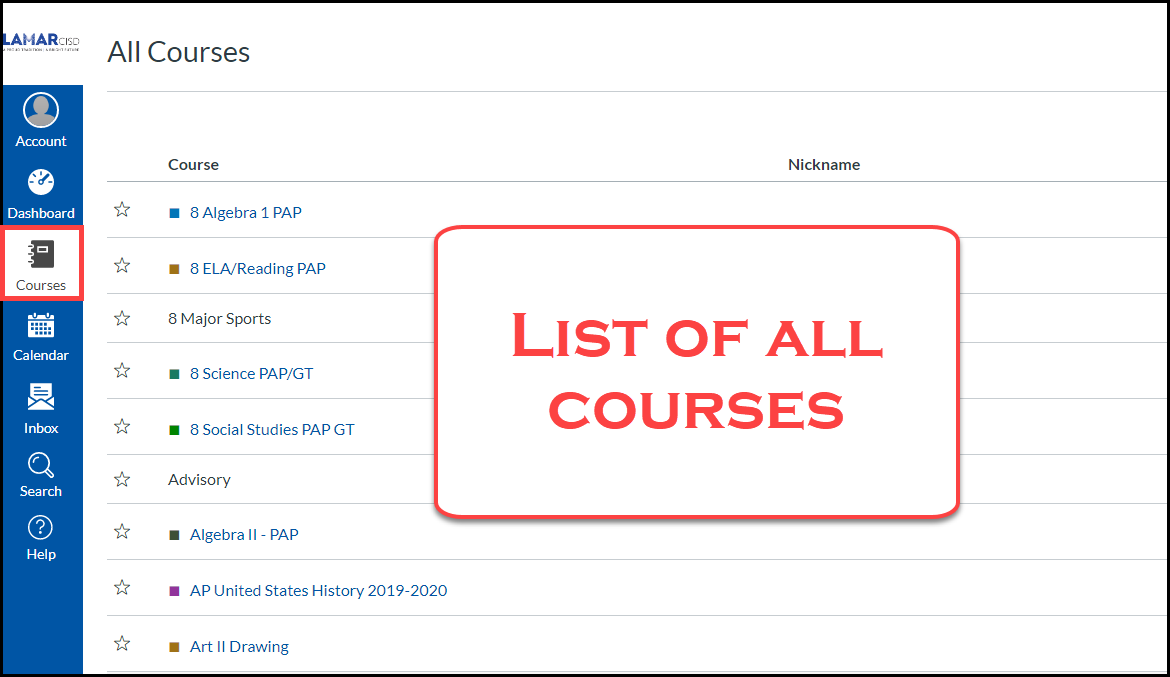 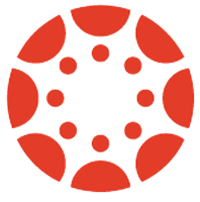 Global Navigation - Calendar Option
All courses represented on one calendar
The color of event matches the color of the course
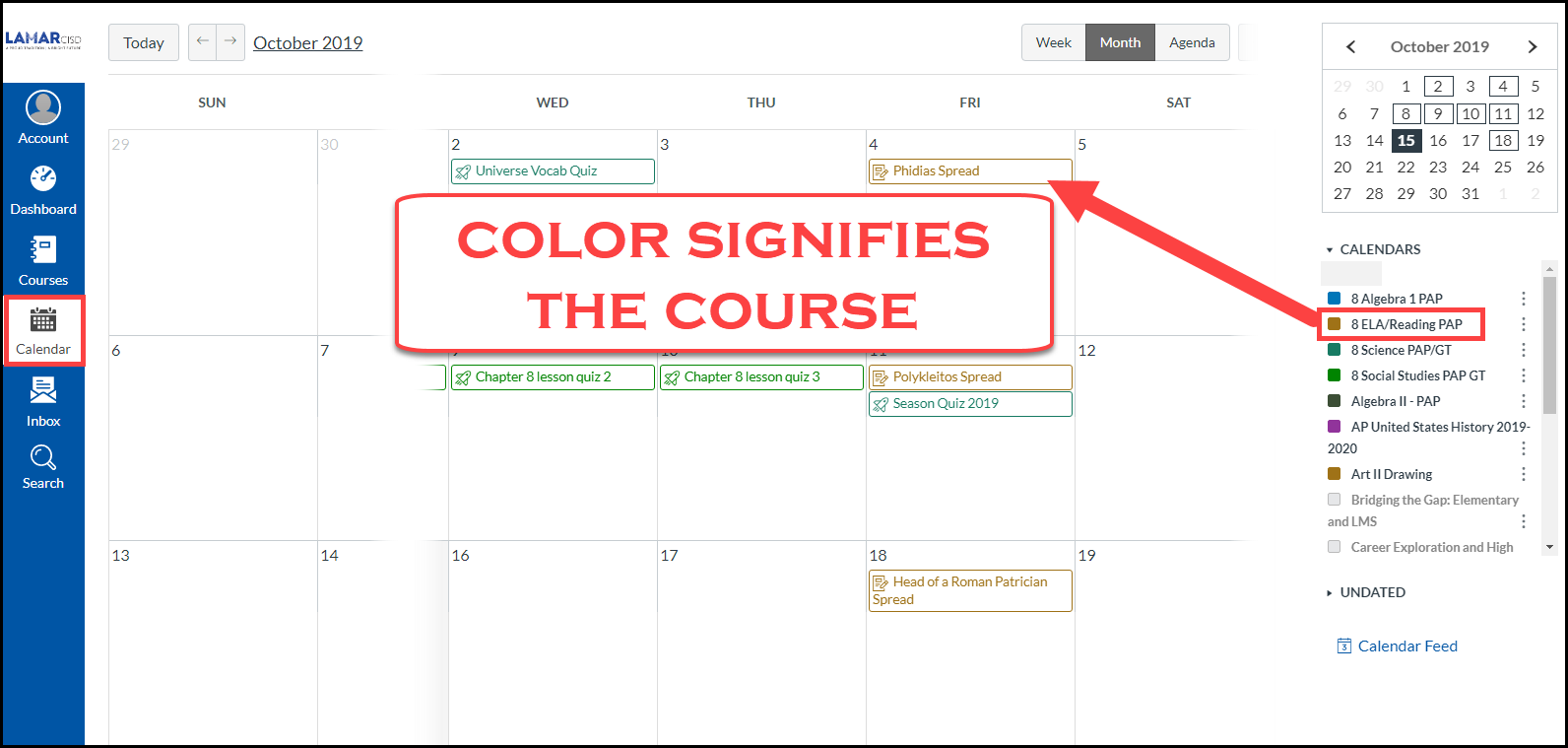 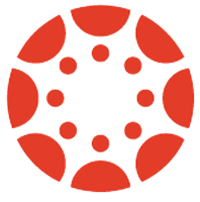 Global Navigation - Calendar Option
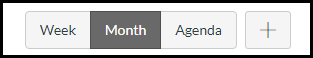 Change the view of the calendar


Color in box = visible calendar





Change the color by clicking “…”
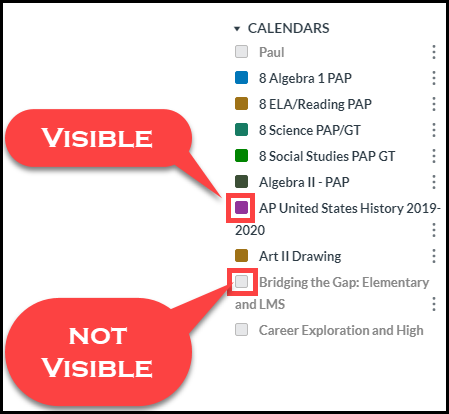 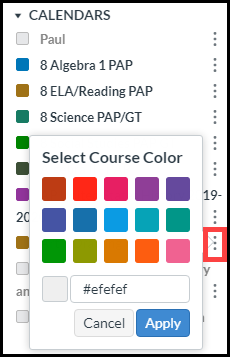 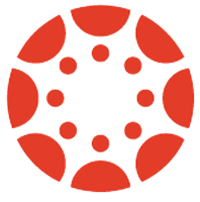 Global Navigation - Inbox Option
Send to and/or receive messages from teachers
Works much like email
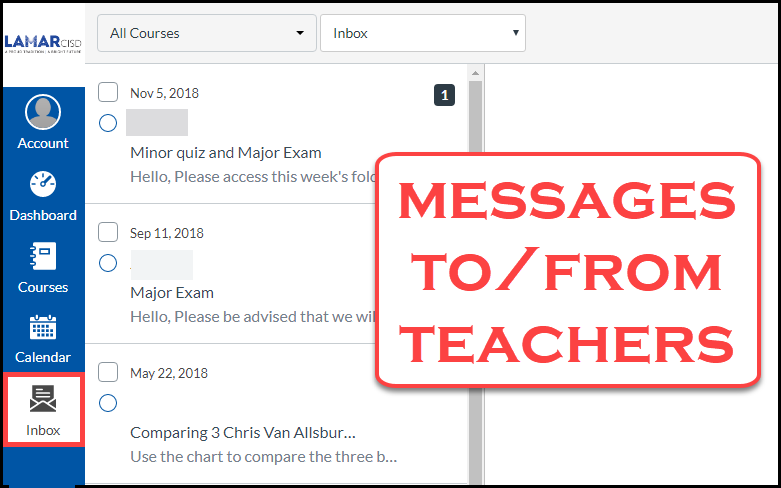 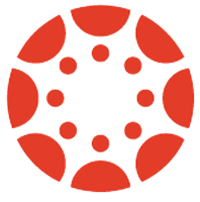 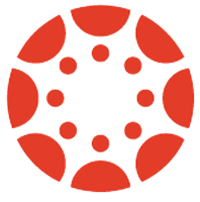 Inside a Course
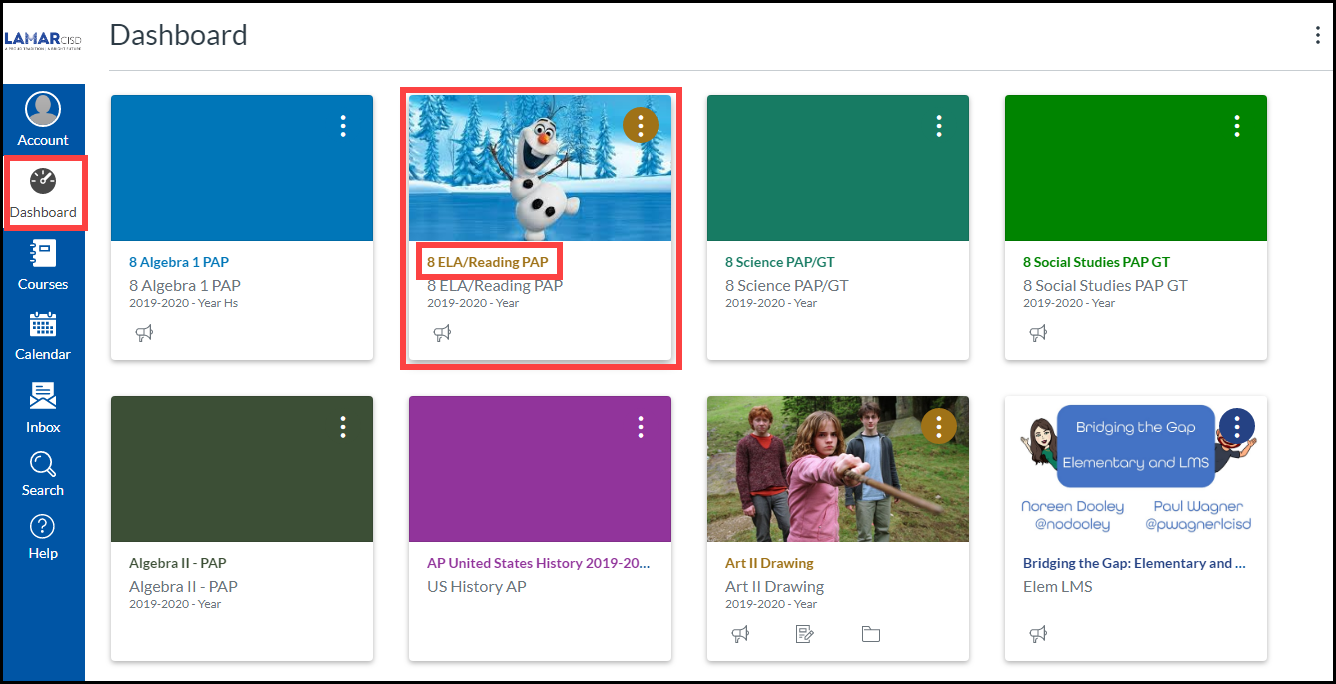 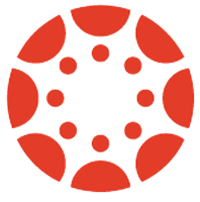 Syllabus (Home) Page
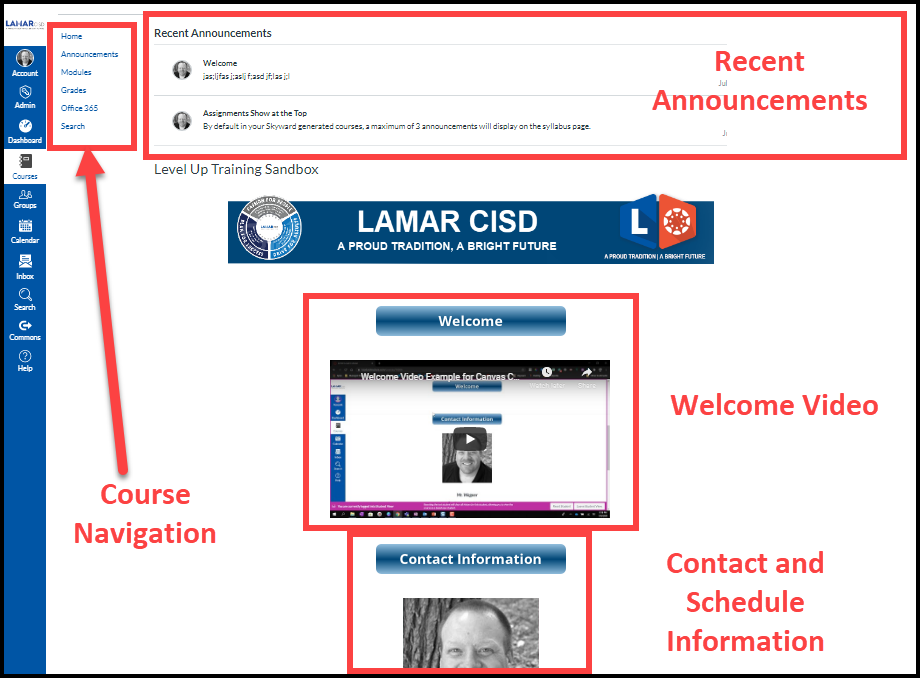 Syllabus page – This should be your course home page
Recent Announcements will display on top
Teacher Information
Course Navigation
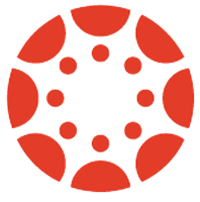 Course Navigation
Course navigation will look different for each course (teacher discretion)
Home page
Announcements – view all announcements, not just recent
Modules – like a table of contents. Use this to access learning experiences
Grades – NOT THE OFFICIAL GRADEBOOK – Check Skyward
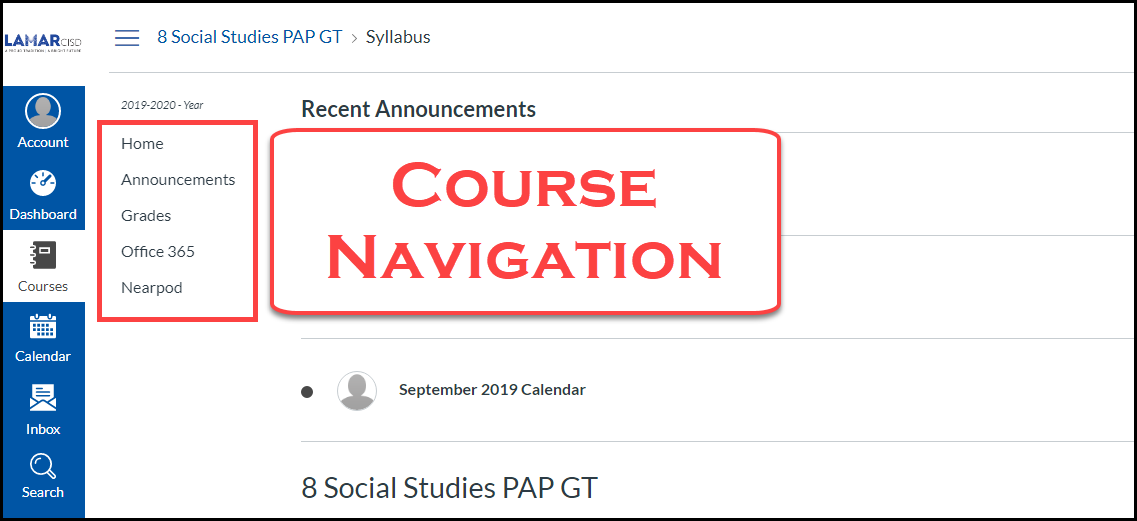 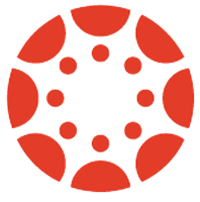 We recommend downloading the Canvas Student app from the app store on your device. 
The student app offers many more options than the Parent app.
Download the App
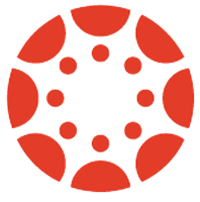 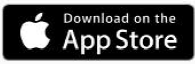 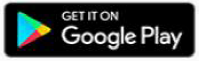 [Speaker Notes: https://community.canvaslms.com/t5/Canvas-Basics-Guide/What-is-the-Canvas-Student-app/ta-p/31]
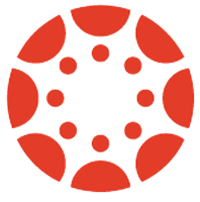 Resources 
for Assistance 
with Canvas
Resources
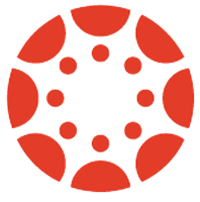 The Canvas Toolbox 
A Resource for Students and Observers
Provides resources to help with performing tasks and troubleshooting within Canvas
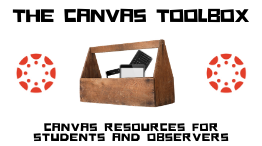 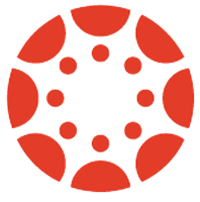 The Canvas Toolbox
Categorized for easy navigation
“The Rich Content Editor” is for adding text, etc. to a response in Canvas
Changing settings and notifications is part of “What is Canvas”
Canvas Inbox and Calendar is under Communication
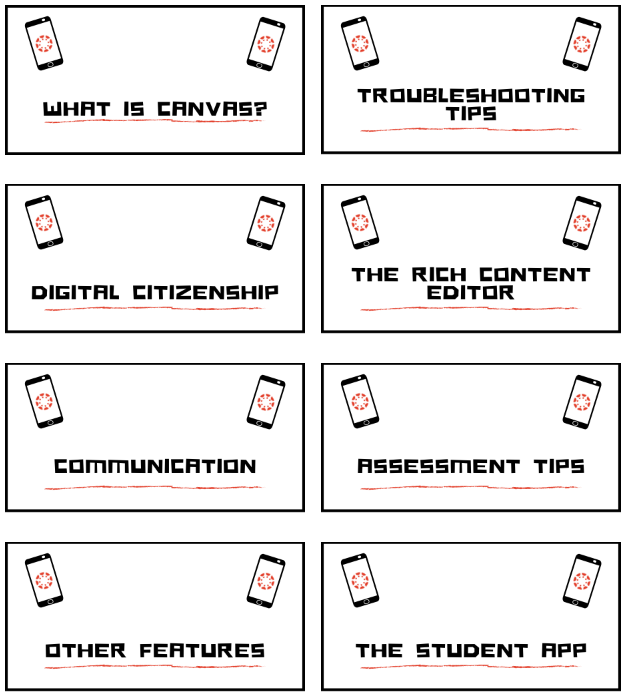 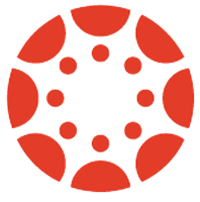 The LCISD Website – More Information
Visit www.LCISD.org
Select Students and Parents
Scroll down to Canvas section
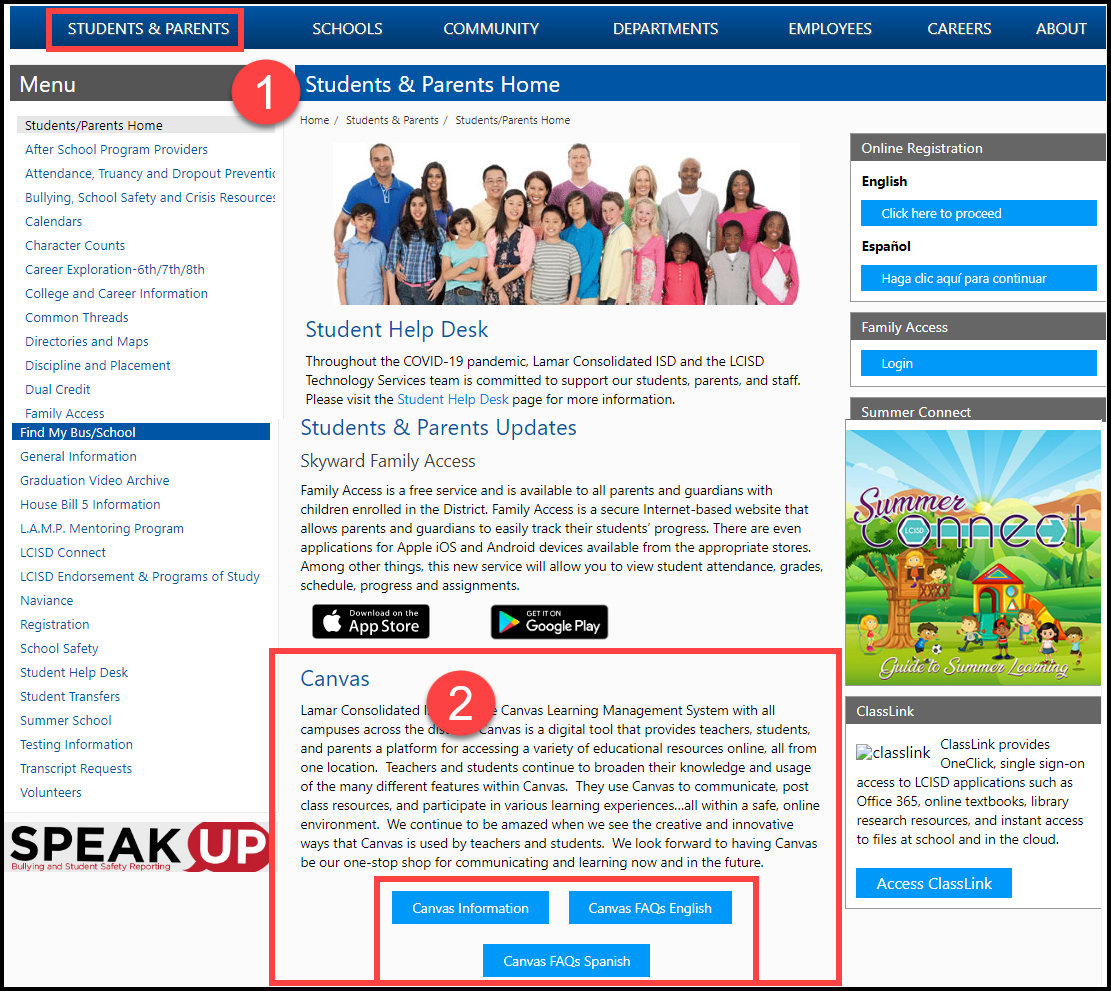 Canvas Information 
Download a paper guide
Access the Canvas login page
Watch the video guides to review different features
Frequently Asked Questions (FAQs)
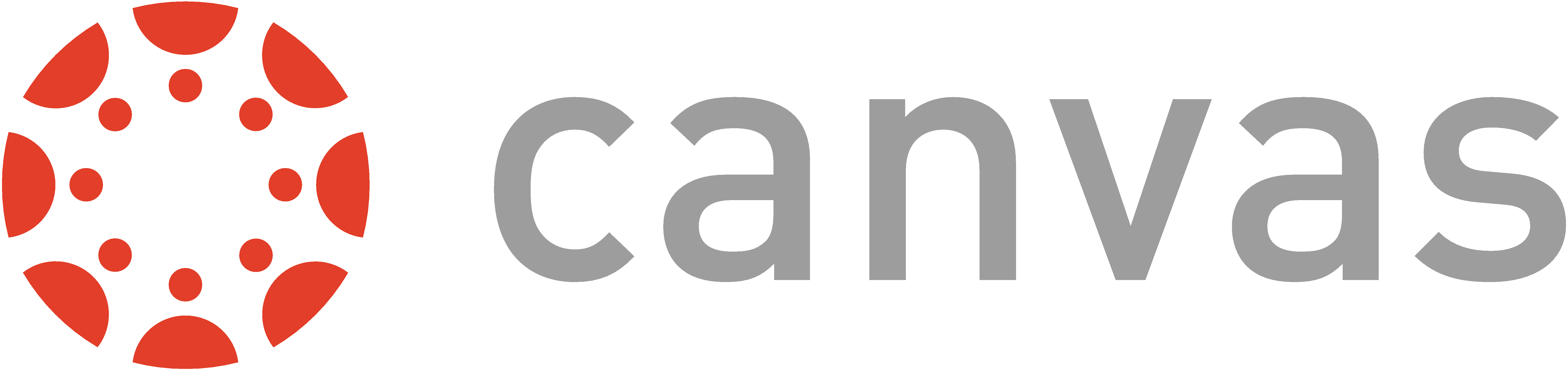 Canvas Parent Access